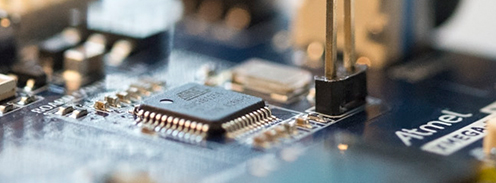 SISTEM MIKROPROSESOR
ANTARMUKA KEYPAD 4X4
ANTARMUKA KEYPAD 4X4
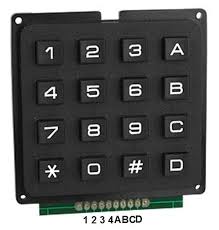 KONFIGURASI KEYPAD 4X4
PENDETEKSIAN PENEKANAN TOMBOL
CONTOH PENERAPAN DAN PEMROGRAMAN KEYPAD 4X4
KONFIGURASI KEYPAD 4X4
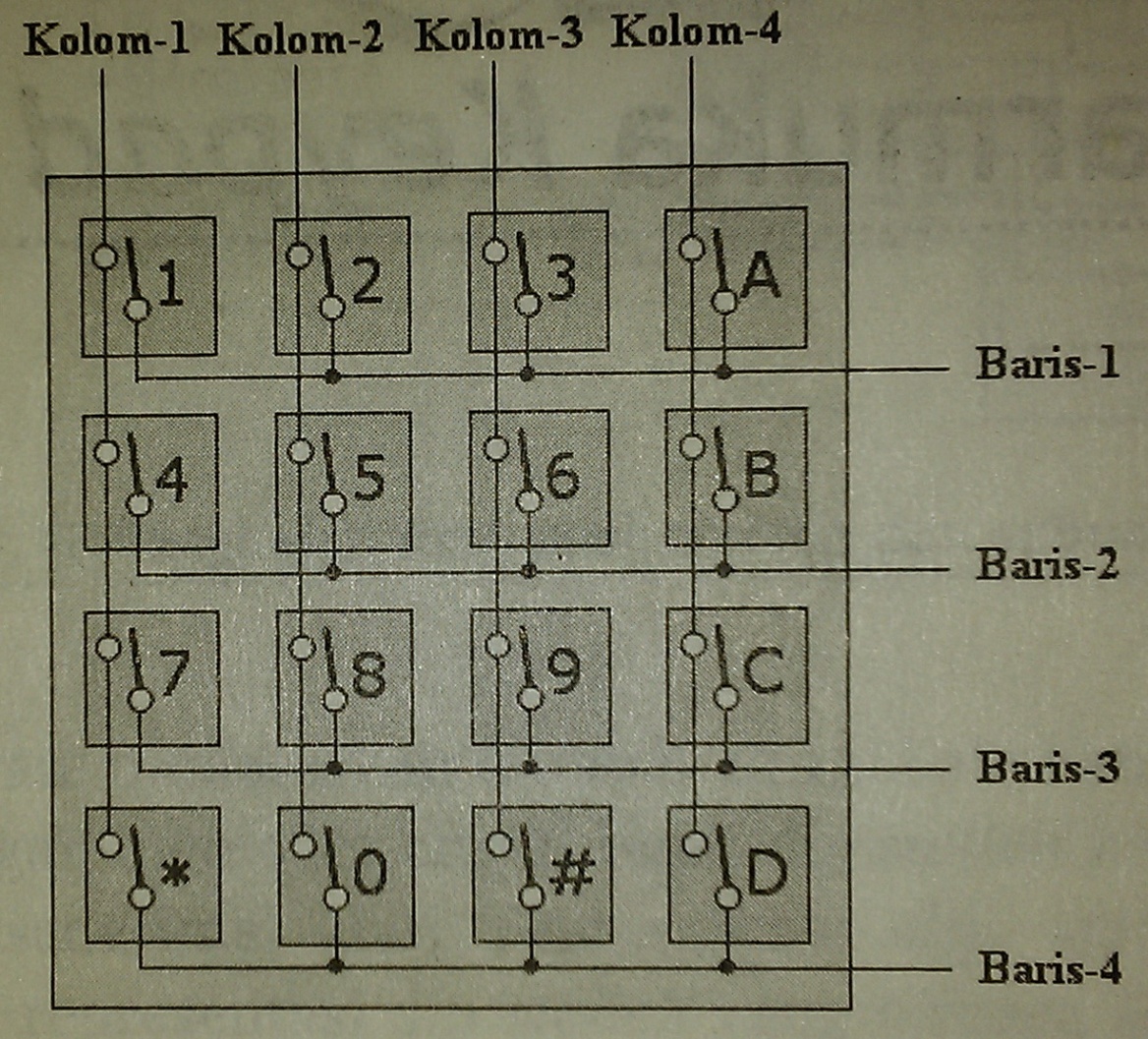 KONFIGURASI KEYPAD 4X4
Keypad 4x4 biasa juga disebut keypad heksadesimal karena terdapat 16 tombol yang dapat mewakili semua karakter heksadesimal dari 0-9 dan A-F.
Untuk keperluan tersebut maka kita tinggal mengganti fungsi tombol ‘*’ dan ‘#’ menjadi karakter/huruf ‘E’ dan ‘F’
PENDETEKSIAN PENEKANAN TOMBOL
Scanning dilakukan untuk mendeteksi penekanan tombol yang terdapat pada keypad 4x4.
Scanning dapat dilakukan secara baris atau kolom.
PENDETEKSIAN PENEKANAN TOMBOL
SCANNING KOLOM
Langkah pertama:
Set kondisi PORTC = 01111111
Kemudian baca kondisi PORTC 
Jika PC3 menjadi = 0 berarti tombol 1 tertekan
Jika PC2 menjadi = 0 berarti tombol 4 tertekan
Jika PC1 menjadi = 0 berarti tombol 7 tertekan
Jika PC0 menjadi = 0 berarti tombol * tertekan
Jika PC3,PC2,PC1,PC0 tetap = 1 berarti tidak ada tombol yang tertekan.
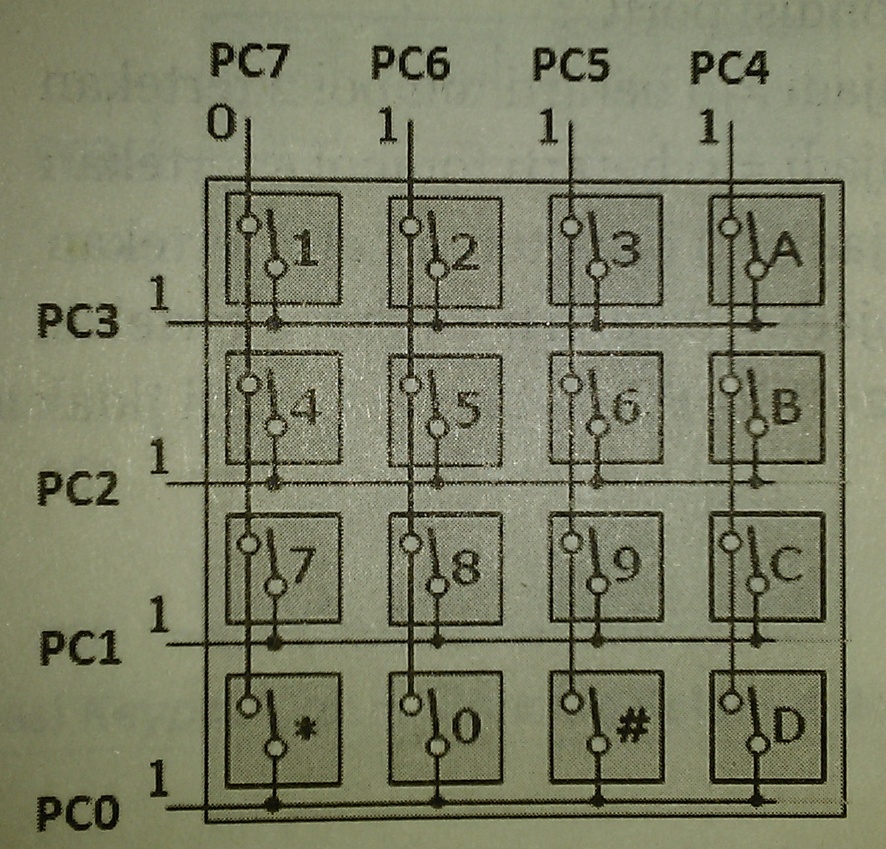 PENDETEKSIAN PENEKANAN TOMBOL
SCANNING KOLOM
Langkah kedua:
Set kondisi PORTC = 10111111
Kemudian baca kondisi PORTC 
Jika PC3 menjadi = 0 berarti tombol 2 tertekan
Jika PC2 menjadi = 0 berarti tombol 5 tertekan
Jika PC1 menjadi = 0 berarti tombol 8 tertekan
Jika PC0 menjadi = 0 berarti tombol 0 tertekan
Jika PC3,PC2,PC1,PC0 tetap = 1 berarti tidak ada tombol yang tertekan.
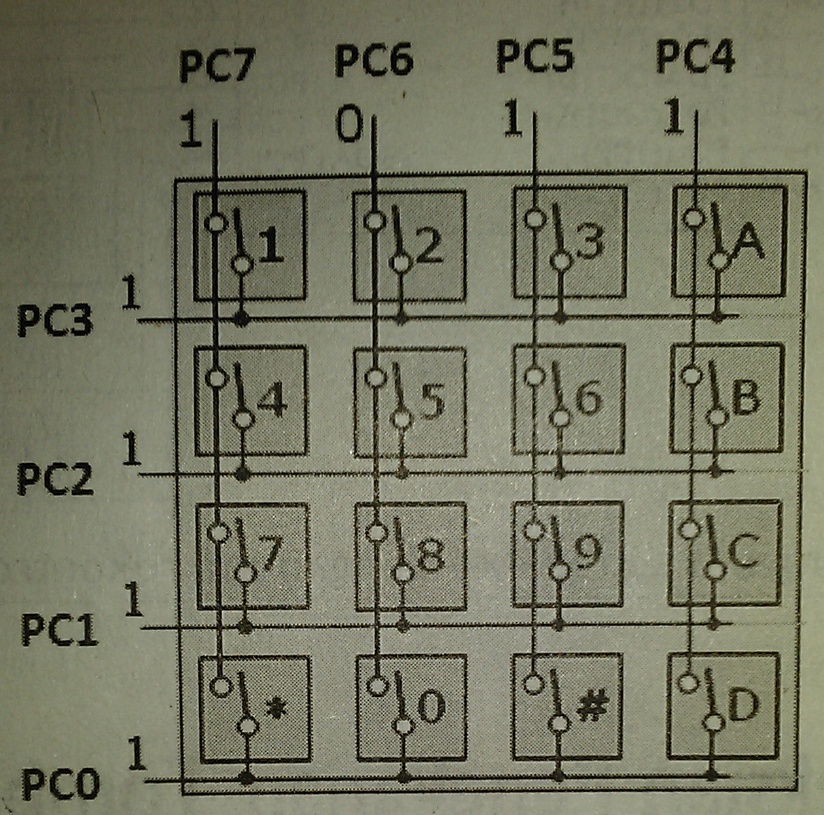 PENDETEKSIAN PENEKANAN TOMBOL
SCANNING KOLOM
Langkah ketiga:
Set kondisi PORTC = 11011111
Kemudian baca kondisi PORTC 
Jika PC3 menjadi = 0 berarti tombol 3 tertekan
Jika PC2 menjadi = 0 berarti tombol 6 tertekan
Jika PC1 menjadi = 0 berarti tombol 9 tertekan
Jika PC0 menjadi = 0 berarti tombol # tertekan
Jika PC3,PC2,PC1,PC0 tetap = 1 berarti tidak ada tombol yang tertekan.
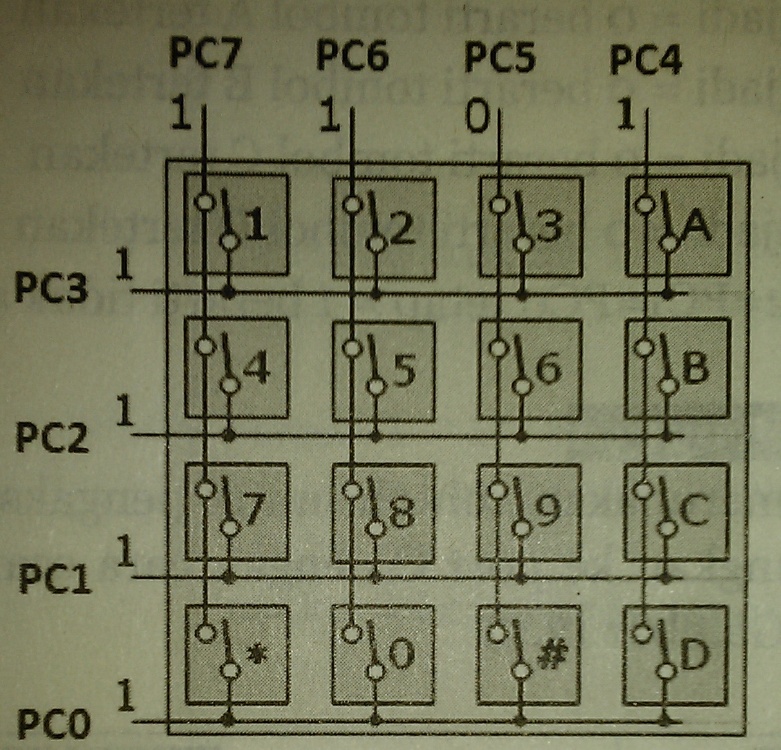 PENDETEKSIAN PENEKANAN TOMBOL
SCANNING KOLOM
Langkah ke empat:
Set kondisi PORTC = 11101111
Kemudian baca kondisi PORTC 
Jika PC3 menjadi = 0 berarti tombol A tertekan
Jika PC2 menjadi = 0 berarti tombol B tertekan
Jika PC1 menjadi = 0 berarti tombol C tertekan
Jika PC0 menjadi = 0 berarti tombol D tertekan
Jika PC3,PC2,PC1,PC0 tetap = 1 berarti tidak ada tombol yang tertekan.
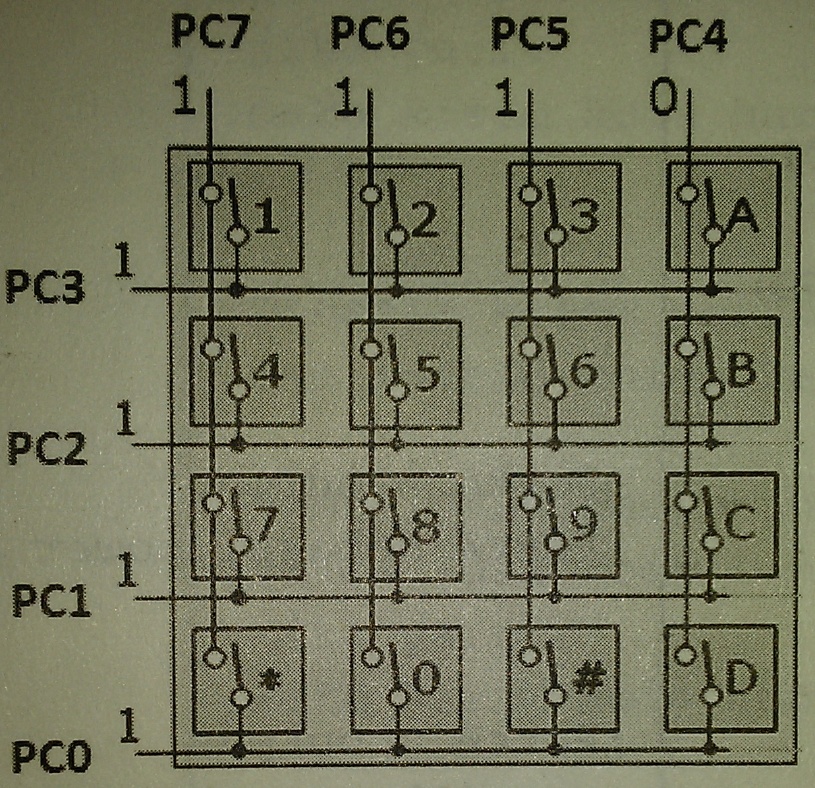